What’s Changed in How My Students Find (and Think About) P-values
Robin Lock
St. Lawrence University

USCOTS 2013 - Opening Session
A Historical Comparison
Traditional: p-value in the year 10 BC*
vs.
Modern: p-value today
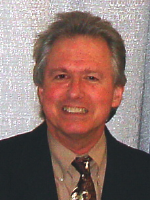 *BC = Before Cobb
Example: Beer and Mosquitoes
Does consuming beer attract mosquitoes?
Experiment*: 
Volunteer were randomly assigned to drink a liter of either beer or water
Mosquitoes were caught in traps as they approached the volunteers.
H0: μB=μW
H0: μB>μW
*Lefvre, T., et. al.,  “Beer Consumption Increases Human Attractiveness to Malaria Mosquitoes, ” PLoS ONE, 2010; 5(3): e9546.
Traditional p-value
1. Pick a formula
2. Plug & Chug
3. Pick a reference distribution
Where is my t-table?
0.0005 < p-value < 0.001
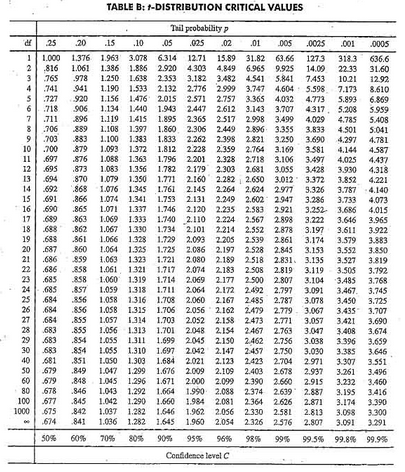 d.f.
t=3.68
Oops!   I forgot to check conditions...
Sample sizes are both less than 30,  is the t-distribution even appropriate?
What if the data are heavily skewed?
...and, by the way, how does this method connect to the definition of a p-value?
p-value
The p-value is the proportion of samples, when H0 is true, that would give results as (or more) extreme as the original sample.
Simulation Approach
“when H0 is true”  It doesn’t matter whether the subject drank beer or water
Create randomization samples (under H0) by randomly re-assigning the beer/water labels to the 43 mosquito counts.
Physical Simulation
Put the 43 mosquito counts on cards.
Shuffle and deal cards into two piles (25 beer and 18 water).
Compute the difference in means. 
Repeat MANY times.
We Need Some Technology!
StatKey
www.lock5stat.com/statkey
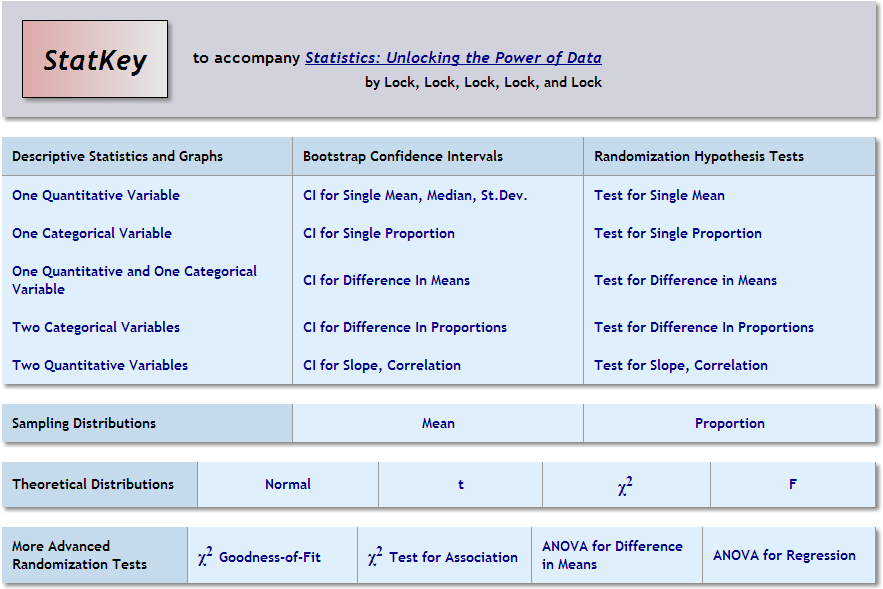 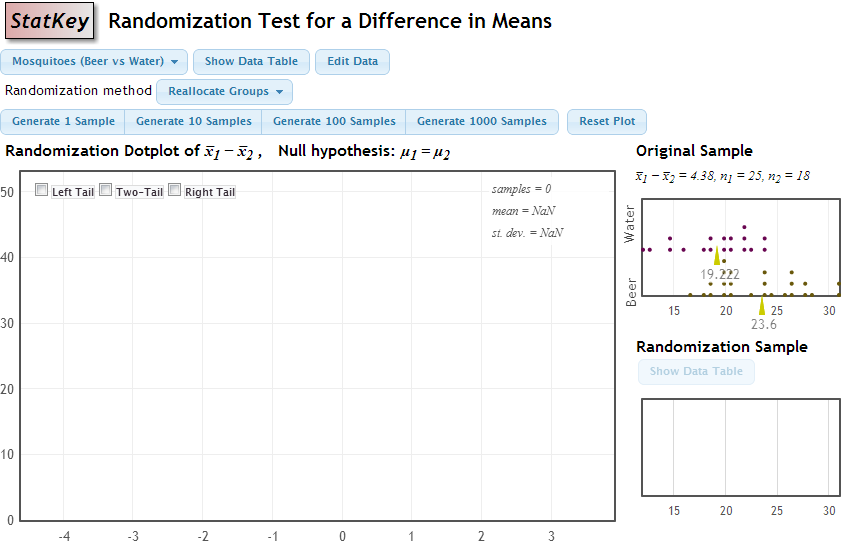 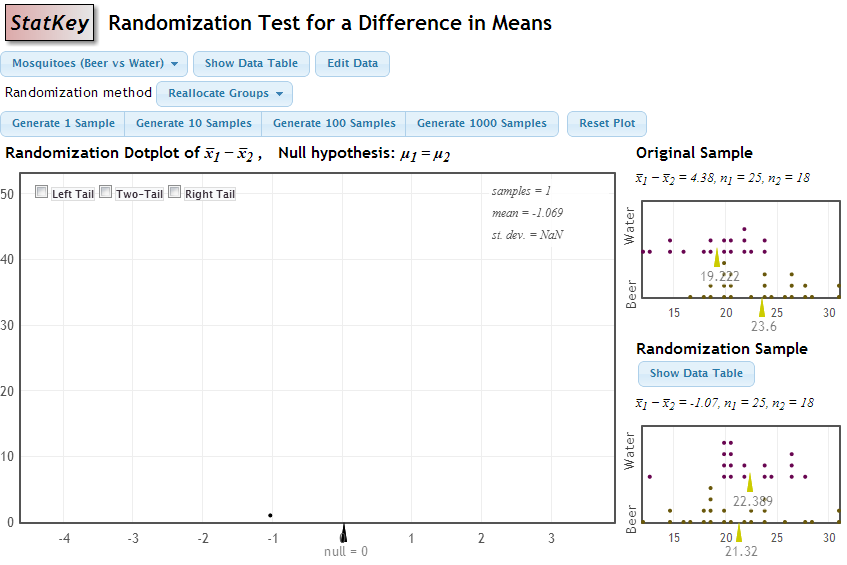 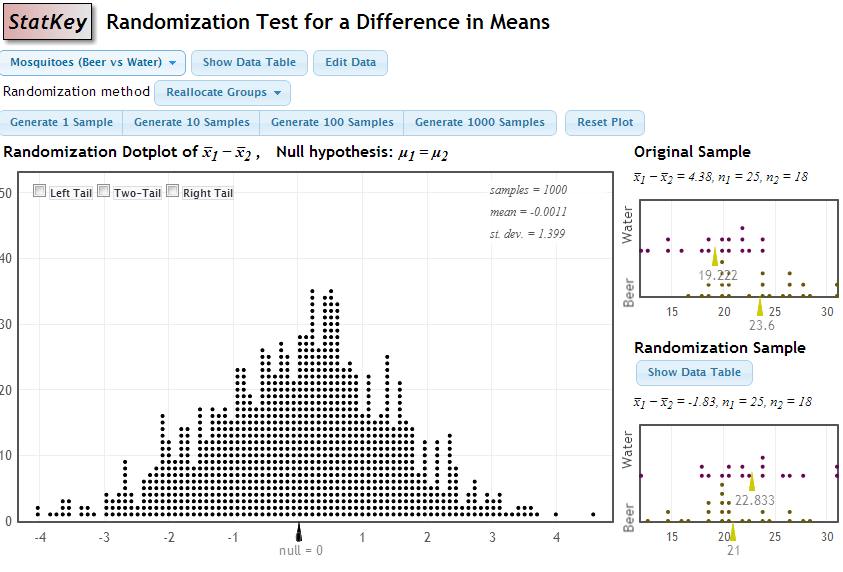 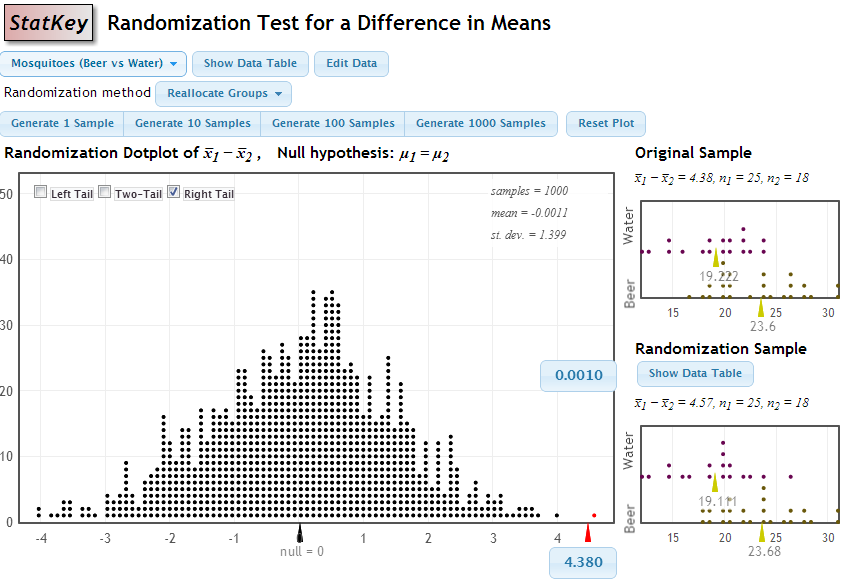 “as extreme as the original sample”
Background Required
Random shuffle
Compute sample means
Dotplot
Find a proportion by counting
Questions?
What about other parameters or different hypotheses? 
What about checking conditions? 
What about confidence intervals?
What was that address for StatKey?
www.lock5stat.com/statkey
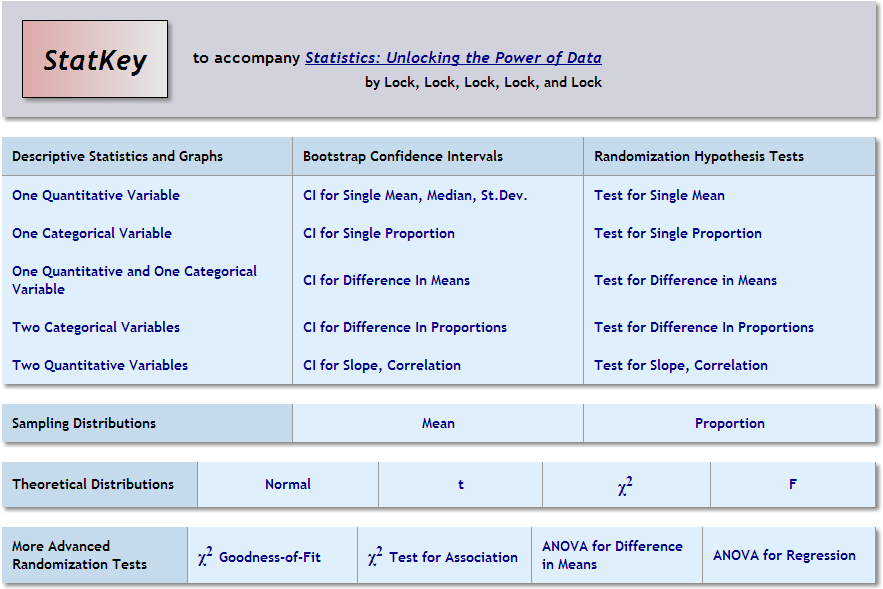 p-value = proportion of samples, when H0 is true, that are as (or more) extreme as the original sample.
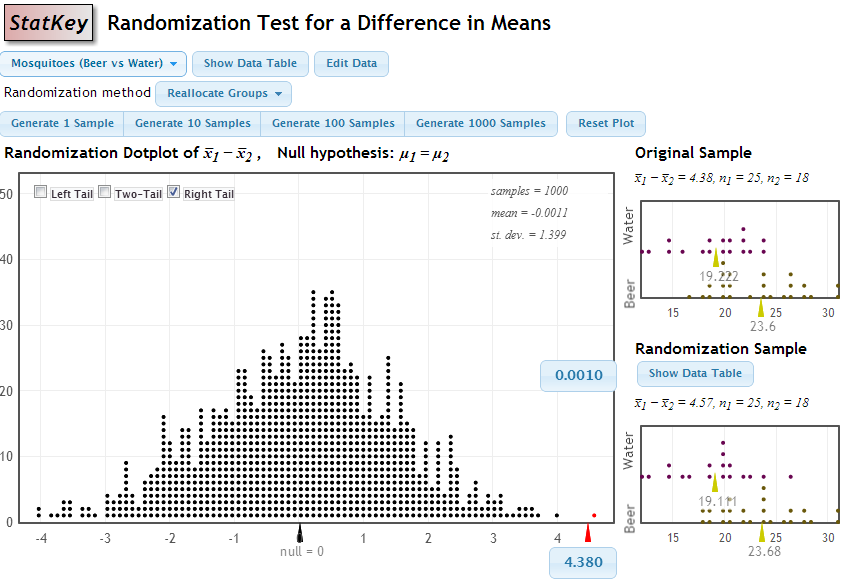 p-value = proportion of samples, when H0 is true, that are as (or more) extreme as the original sample.
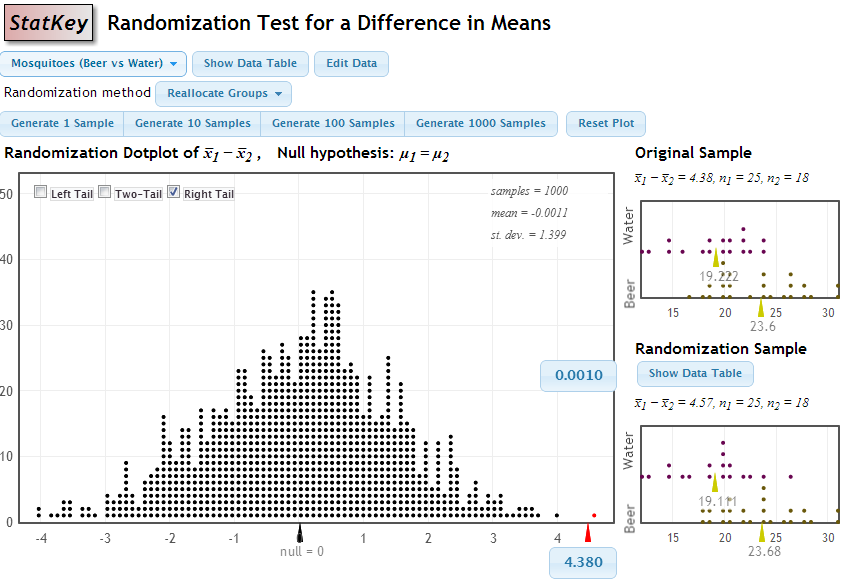 p-value